Головне управління ДПС у м. Києві
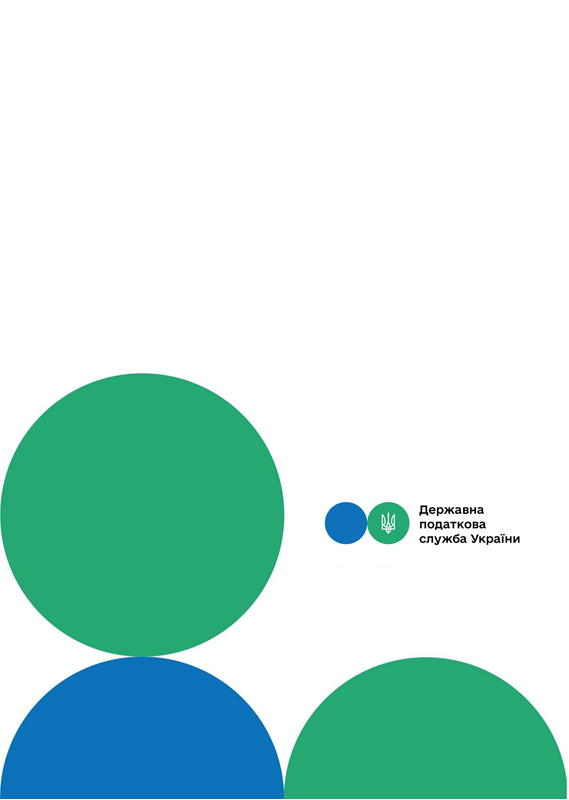 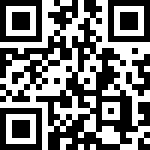 канал ДПС «Telegram»
На який мінімальний термін контролюючий орган може укладати договір розстрочення (відстрочення) грошових зобов’язань (податкового боргу) платника податків?
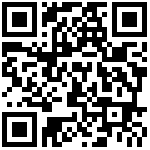 сторінка на «Youtube» каналі ДПС
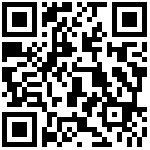 сторінка ДПС на «Facеbook»
Офіційний веб-портал  Державної податкової  служби України: tax.gov.ua
Інформаційно-довідковий департамент ДПС: 0-800-501-007
Травень 2023
7
тРАВ
Головне  управління ДПС у м. Києві повідомляє, що розстроченням, відстроченням грошових зобов’язань або податкового боргу є перенесення строків сплати платником податків його грошових зобов’язань або податкового боргу під проценти, розмір яких дорівнює розміру 120 відс. річних облікової ставки Національного банку України, діючої на день прийняття контролюючим органом рішення про розстрочення, відстрочення грошових зобов’язань або податкового боргу (п. 100.1 ст. 100 Податкового кодексу України).
	Розстрочені суми грошових зобов’язань або податкового боргу (в тому числі окремо – суми штрафних (фінансових) санкцій) погашаються рівними частками починаючи з місяця, що настає за тим місяцем, у якому прийнято рішення про надання такого розстрочення (п. 100.6 ст. 100 ПКУ). 
	Відстрочені суми грошових зобов’язань або податкового боргу погашаються рівними частками починаючи з будь-якого місяця, визначеного відповідним контролюючим
Друзі, підписуйтеся на офіційні сторінки Державної податкової служби України у соціальних мережах, де ви зможе переглянути новини, актуальні роз'яснення податкових новацій, а також інфографіки та коментарі керівництва, фахівців служби! Буде корисно та цікаво!
Спілкуйтеся з Податковою службою дистанційно за допомогою сервісу  «InfoTAX»:
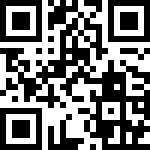 1
6
Отже, згідно з положеннями чинних нормативно-правових актів мінімальним терміном є:

для відстрочення грошових зобов’язань – на 1 календарний місяць, з дати, визначеної законом для граничного терміну сплати грошових зобов’язань, щодо яких прийнято рішення про відстрочення (згідно рішення та договору про відстрочення); 

 для відстрочення податкового боргу  – 1 календарний місяць після прийняття рішення про відстрочення податкового боргу (згідно рішення та договору про відстрочення);

для розстрочення грошових зобов’язань – 2 календарних місяці з дати, визначеної законом для граничного терміну сплати грошових зобов’язань, щодо яких прийнято рішення про розстрочення (згідно рішення та договору про розстрочення);
відповідне рішення податкового органу та укладено договір про розстрочення (відстрочення).  
	Пунктом 1.9 Порядку визначено, що строк дії розстрочення (відстрочення) грошового зобов’язання починається з дати, визначеної законом для сплати податку, збору, платежу, які передбачено розстрочити (відстрочити), та закінчується датою, зазначеною у договорі, за винятком випадків дострокового погашення такого грошового зобов’язання.
	Строк дії розстрочення (відстрочення) податкового боргу починається з дати прийняття податковим органом рішення про розстрочення (відстрочення) грошового зобов’язання (податкового боргу) та закінчується датою, зазначеною у договорі про розстрочення (відстрочення) грошового зобов’язання (податкового боргу), за винятком випадків дострокового погашення такого податкового боргу.
.
4
3
органом чи відповідним органом місцевого самоврядування, який згідно із п. 100.8 ст. 100 ПКУ затверджує рішення про розстрочення або відстрочення грошових зобов’язань або податкового боргу, але не пізніше закінчення 12 календарних місяців з дня виникнення такого грошового зобов’язання або податкового боргу, або одноразово у повному обсязі (п. 100.7 ст. 100 ПКУ).
	Пунктами 100.8 та 100.9 ст. 100 ПКУ визначені повноваження податкових органів різних рівнів на прийняття рішень про розстрочення у межах бюджетного року та за межі поточного бюджетного року.
	Згідно з пунктом 1.4 Порядку розстрочення (відстрочення) грошових зобов’язань та податкового боргу платників податків, затвердженого наказом Міндоходів від 10 жовтня 2013 року № 574 розстрочення (відстрочення) грошових зобов’язань (податкового боргу) вважається наданим, якщо на підставі заяви платника податків прийнято
для розстрочення податкового боргу  – 2 календарних місяці після, прийняття рішення про розстрочення податкового боргу (згідно рішення та договору про розстрочення).
5
2